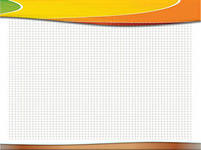 Guten Tag, liebe Kinder! 
Herzlich  Willkommen,
Liebe Kollegen!
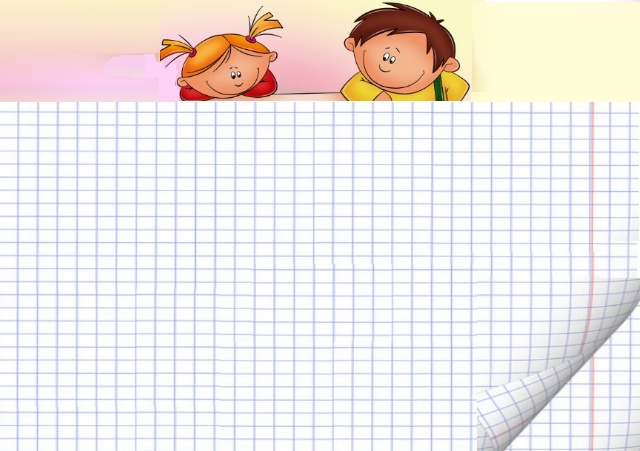 Речевая разминка
Es war eine Mutter,
Die hatte 4 Kinder,
Den Frühling, den Sommer,
Den Herbst und den Winter.
 
Der Frühling bringt Blumen.
Der Sommer bringt Klee,
Der Herbst, der bringt Trauben,
Der Winter bringt Schnee.
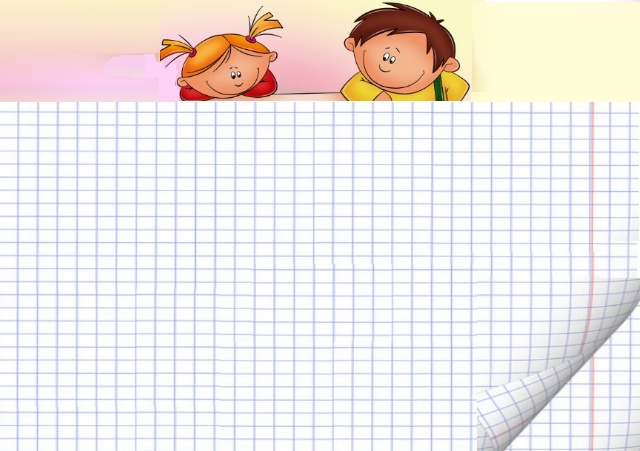 Wie heisst unser Thema?
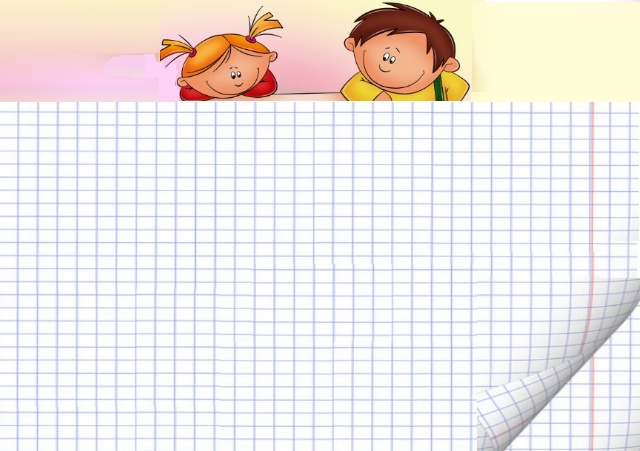 Thema «Obst und Gemuse»
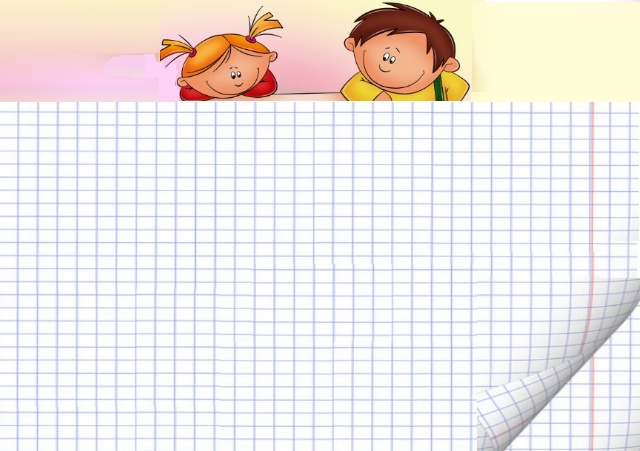 Macht die Wörter komplett!
Der  Ap
Die Bir
Die Me
Das Gur
Die Toma
Die Karto  
te        
  ke           
   ne
 lone 
ffel
fel
fel
ne
lone
ke
te
ffel
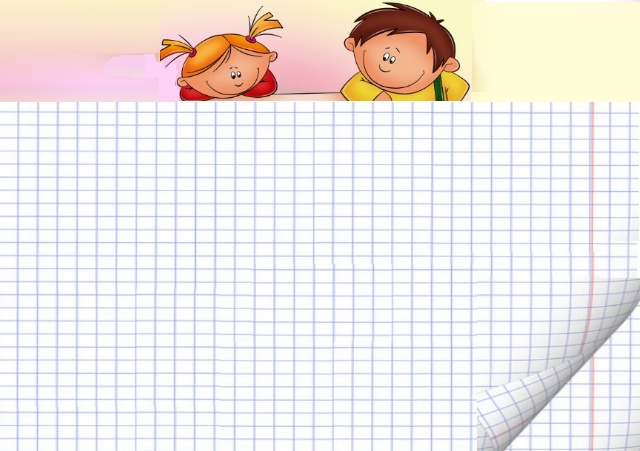 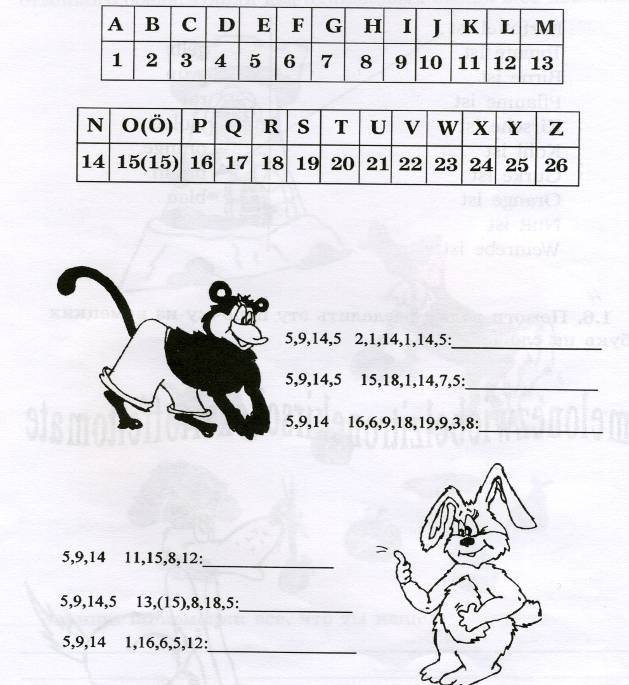 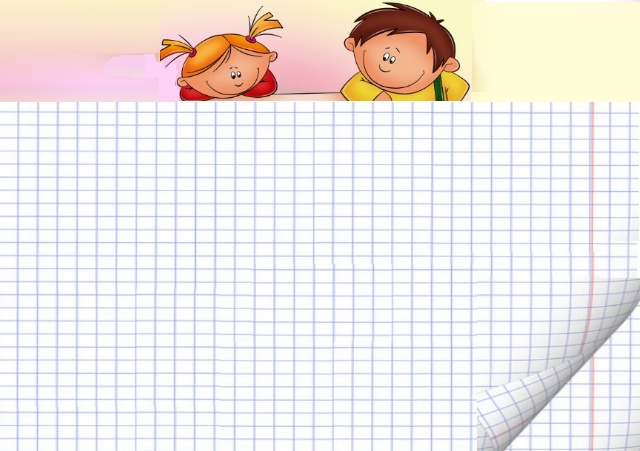 Ich esse ….gern.
… mag ich nicht.
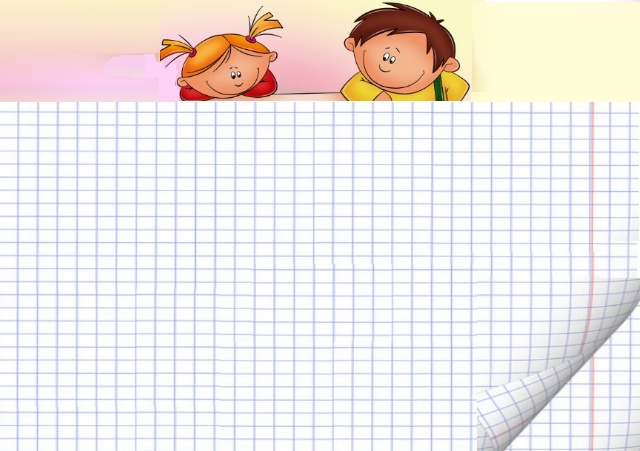 Er pflanzt  im Garten. Er ist grün und rund. Aus ihm kann man (можно)  die Suppe kochen(варить) und  Salate machen. Was ist das?
                                                Der Kohl
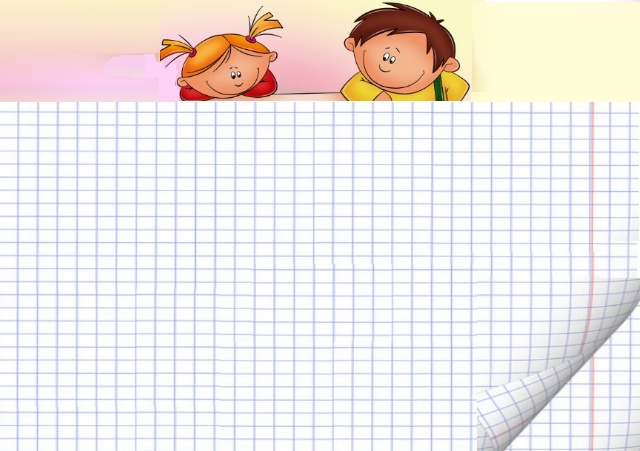 Sie ist lang und gelbrot. Sie „lebt“ in der Erde.  Sie ist  gut für die Gesundheit. Es gibt Vitamine A. Man kann (можно) Salate machen und  in der Suppe kochen(варить). Was ist das?
                                       Die Mohrrube
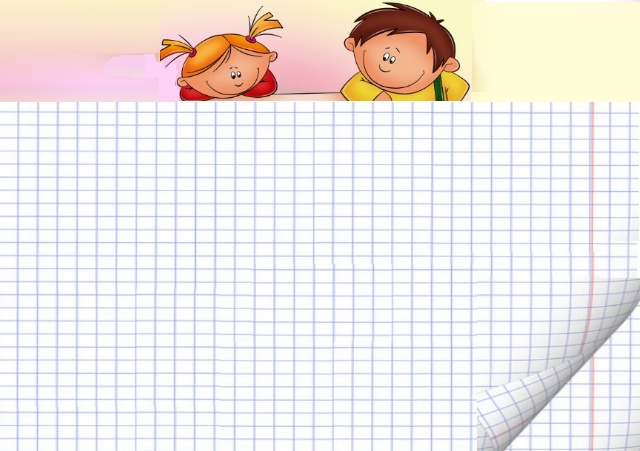 Sie ist  zuerst grün, dann rot oder gelb. Sie ist  rund. Sie  pflanzt im Gemüsegarten. Die Menschen machen Ketchup, Salate und  die Saft(cок). 
Was ist das?
                                                          Die Tomate
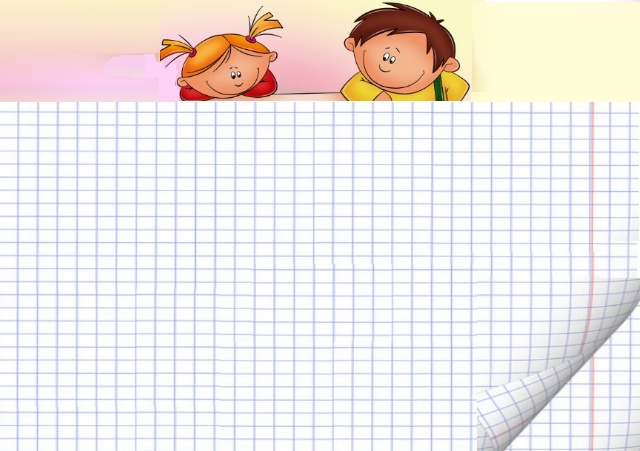 Spielt die Szene.
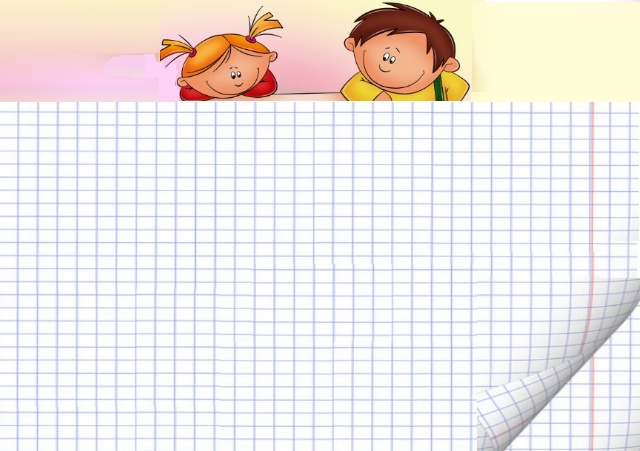 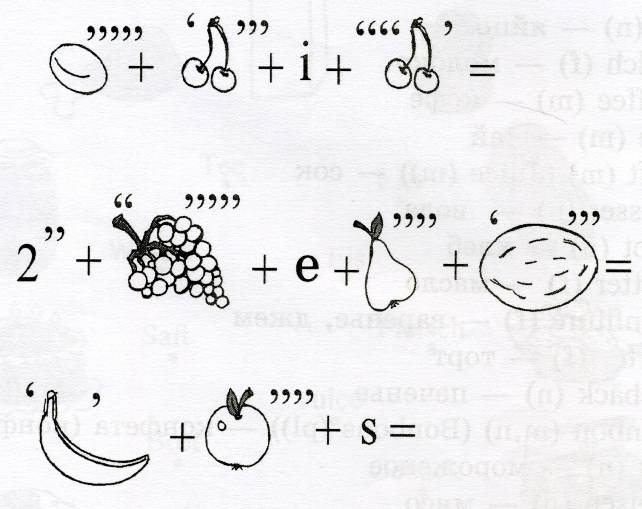 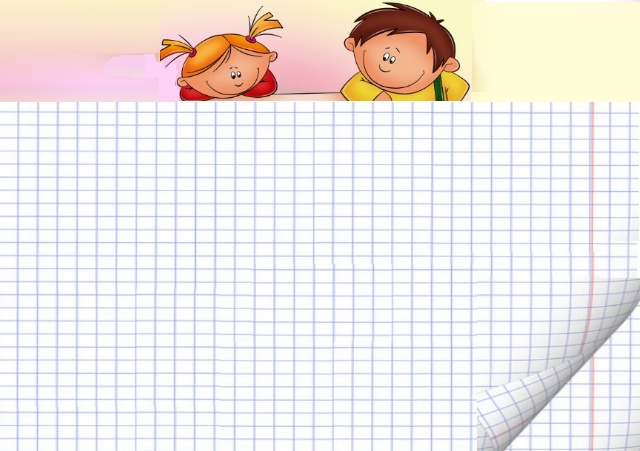 Hausafgabenстр. 76, упр. 3а, выучить наизусть